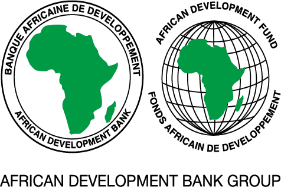 AFRICA SME PROGRAM
UNLUCK FINANCING FOR RESISIELNCE, INCLUSIVE GROWTH AND JOB CREATION
Africa SME Program Strategy
IMPACT
OUTCOMES
OUTPUTS
INPUT
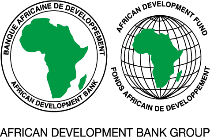 2
REACH SMEs THROUGH FINANCIAL INTERMEDIARIES
The program’s objective is to enhance access to finance for small and medium-sized enterprises through local Financial Institutions.
Financial support to medium and smaller-sized (tier 2 and tier 3) Financial Institutions (FIs) and Non-Financial Institutions (NFIs), increasing their on-lending capacity, at competitive terms, to SMEs.
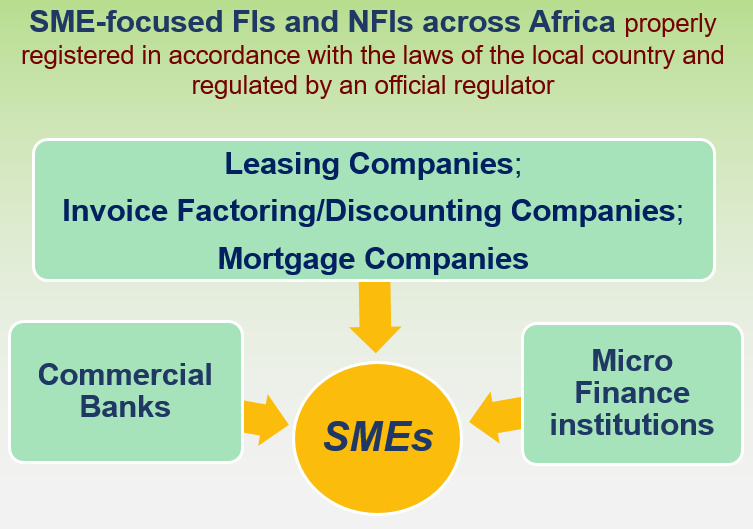 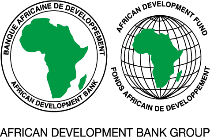 3
COMPLETE RANGE OF PRODUCT
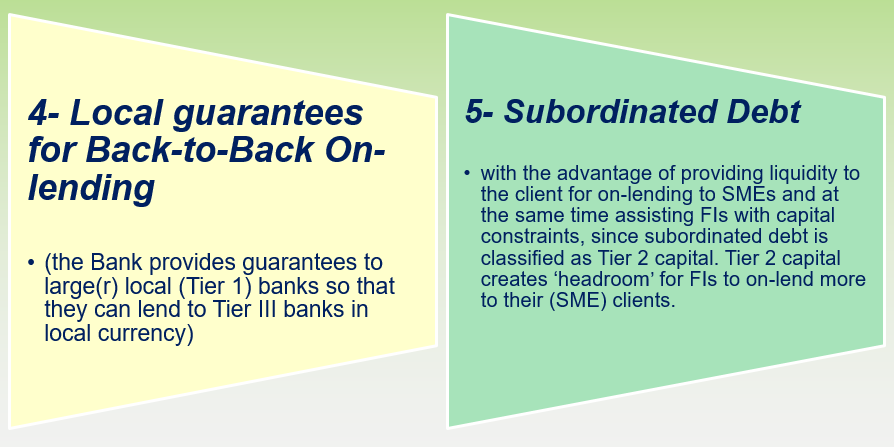 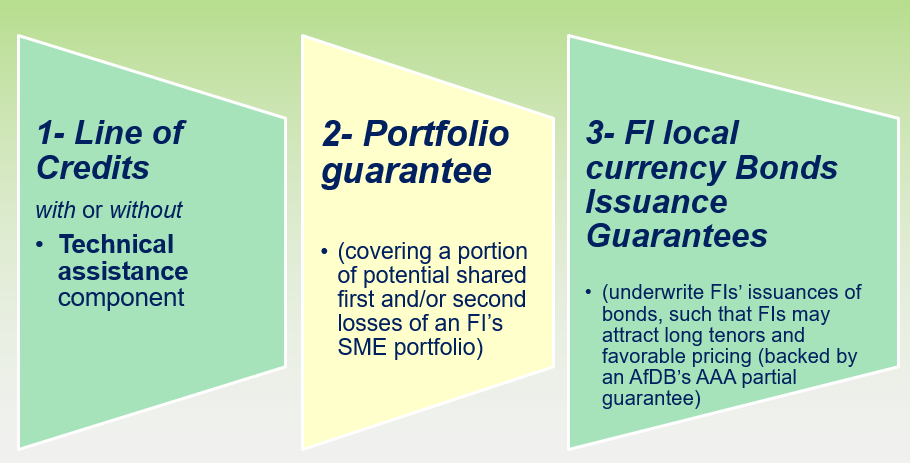 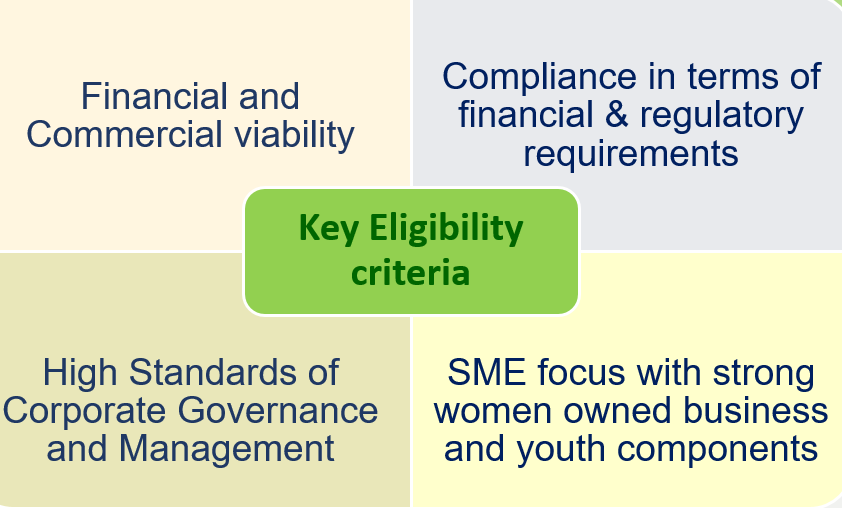 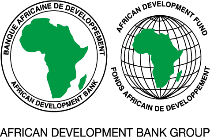 4
ELIGIBILITY CRITERIA
For  financial intermediaries
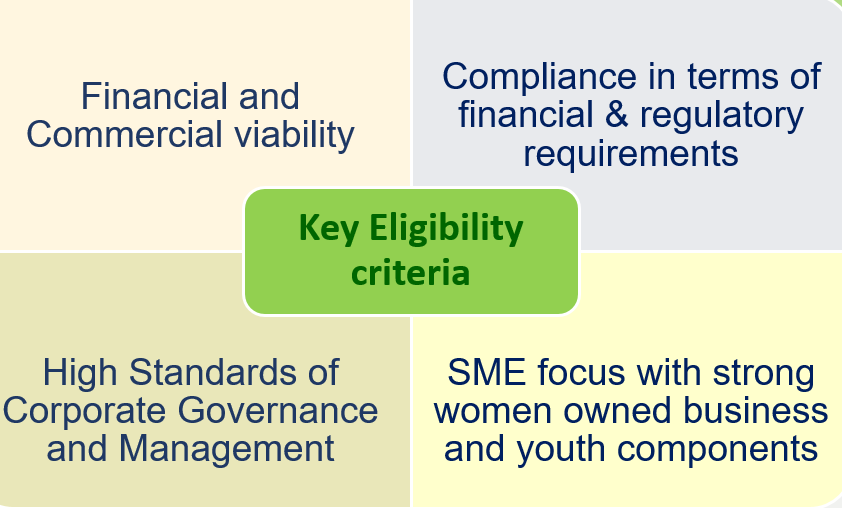 For  SMES
     - criteria set by BEAC for SMEs to access  credit from local 
        financial intermediaries
     - additional criteria as  required by local financial intermediaries
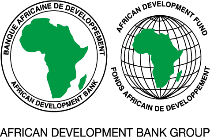 5
ELIGIBILITY CRITERIA
For  financial intermediaries
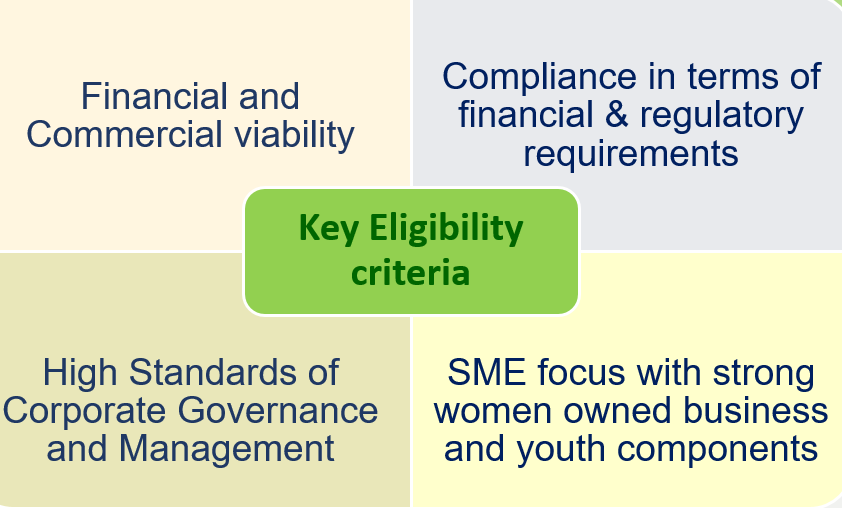 For  SMES
     - criteria set by BEAC for SMEs to access  credit from local 
        financial intermediaries
     - additional criteria as  required by local financial intermediaries
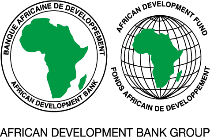 6
AFRICA SME PROGRAM IN CAMEROUN
Ongoing discussions with one local financial institution to deploy the program to the benefit of local SMEs
Ongoing discussions with one regional banking player to to deploy the program to the benefits of SMEs in the CEMAC region including Cameroun
How to Apply / Contacts at AfDB:
Suzanne EKEDI DIBOUNDJE, 
African Developement Bank 

Investment Officer
Financial Inclusion & Intermediation
Email: S.EKEDIDIBOUNDJE@AFDB.ORG
Tel : +225 2026 4364
M. M’Para COULIBALY
African Developement Bank 

Senior Investment Officer
Financial Inclusion & Intermediation
Email: I.COULIBALY@AFDB.ORG
Tel : +225 2026 4383
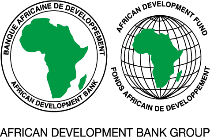 7
TARGET AUDIENCE
Direct audience: African regulated Financial Institution may submit application for the benefit of group of SMEs
 
Indirect audience:  African SMEs,  to be put in contact with beneficiaries local Financial Institutions
How to Apply / Contacts at AfDB:
Suzanne EKEDI DIBOUNDJE, 
African Developement Bank 

Investment Officer
Financial Inclusion & Intermediation
Email: S.EKEDIDIBOUNDJE@AFDB.ORG
Tel : +225 2026 4364
M. M’Para COULIBALY
African Developement Bank 

Senior Investment Officer
Financial Inclusion & Intermediation
Email: I.COULIBALY@AFDB.ORG
Tel : +225 2026 4383
8
THANK YOU
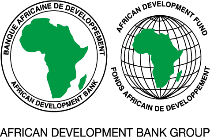